Friends
Unit 1
Integrated skills
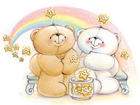 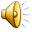 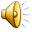 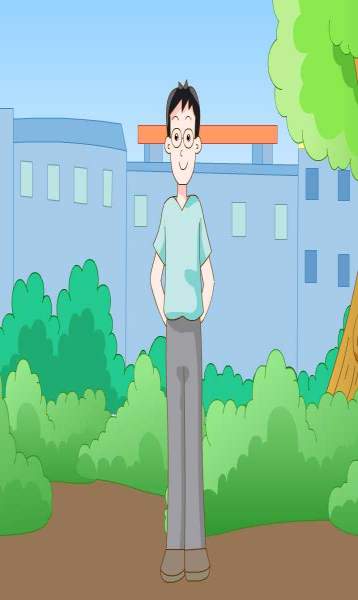 1.She is willing to share things with her friends .
2.I never feel bored with him.
3.She helps me with my homework.
4.She never says a bad world about anyone.
5.He wears small round glasses,they make him look smart.
6. He has a good sense of humour.
7. They do not fit well under his desk.
1.Max is one of my _______(good) friends.
2.Who is ____________(short),Betty,May or Max?
3.Betty is _______________(beautiful) than Max.
4.Max is ______________(heavy) of the three. 
5.Max is ___________(tall) boy in his class.
6.Among the three friends,Betty sings       ____(well)?
best
the shortest
more beautiful
the heaviest
the tallest
best
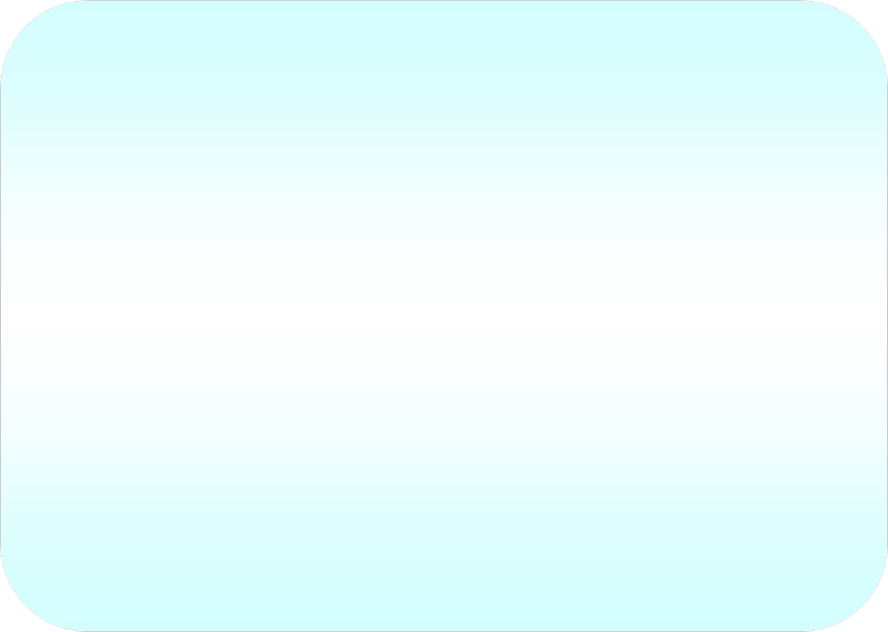 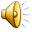 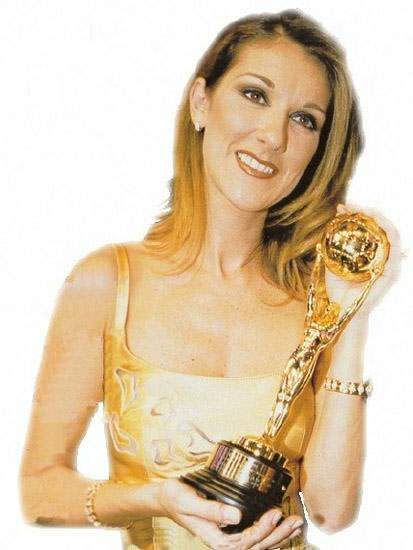 Celine Dion
a  famous  and popular  singer
travel around  the world
meet different people
make people happy
Guess who he is.
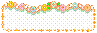 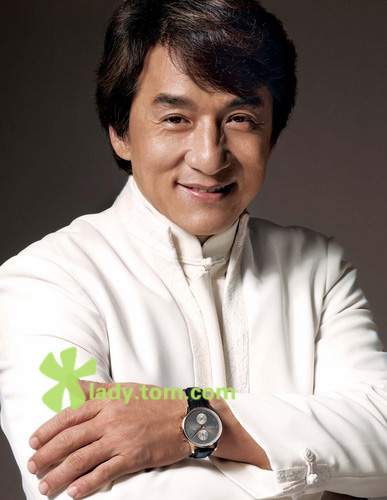 1、come from Hong Kong
2、a singer
3、an actor（演员）
4、be good at Chinese 
    Kung Fu
Jacky Chan
a social worker （社工）
listen to people’s 
 problems
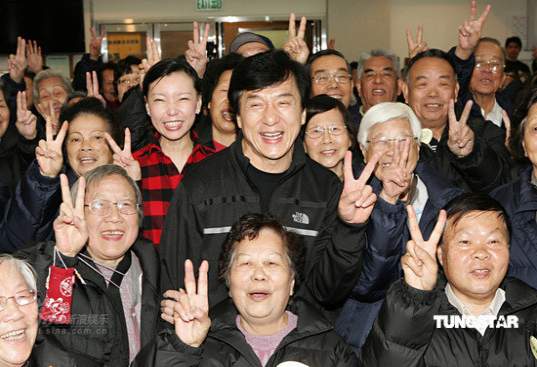 help people with problems
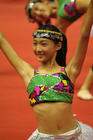 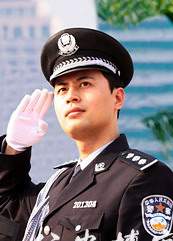 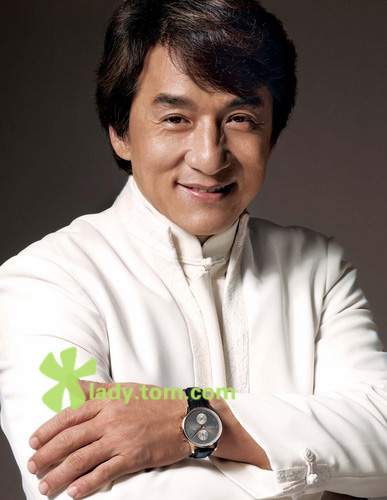 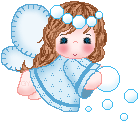 What would you like to be/do when you grow up? 
why?
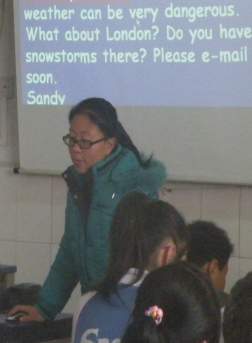 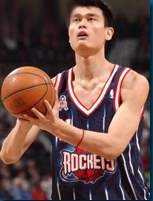 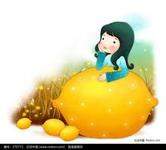 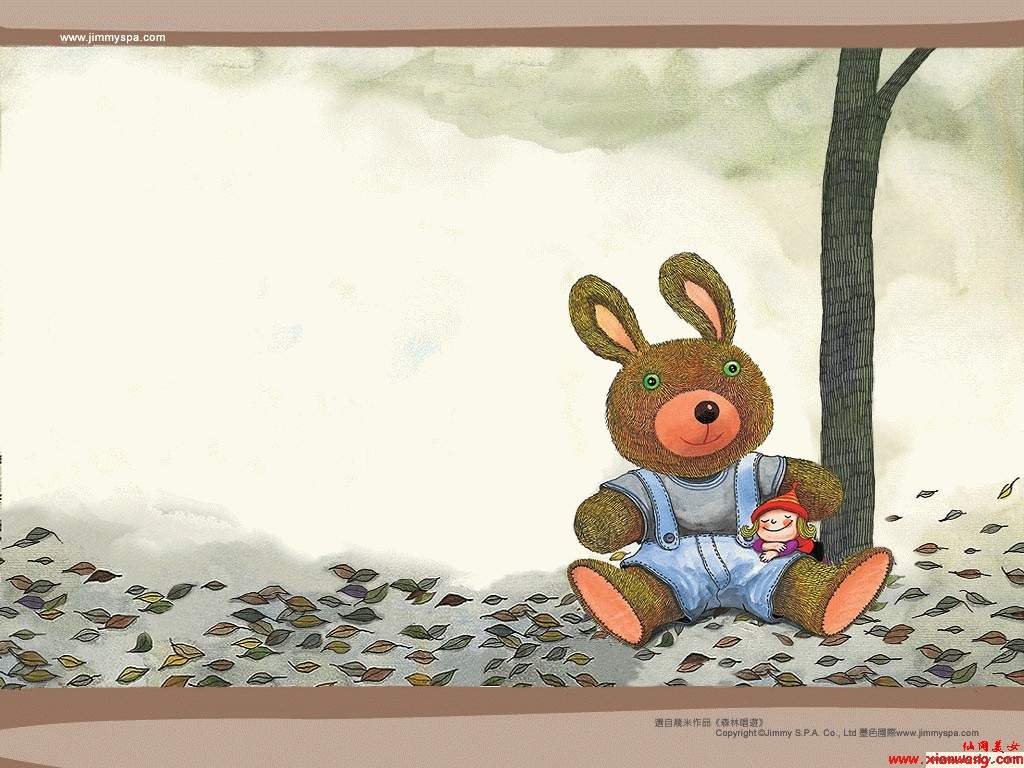 Listen to the conversation between Nora and Amy
what Nora would like to do in the future.
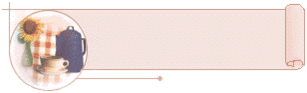 Part A1  Put a tick (√) in the correct boxes.
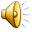 √
√
√
√
√
Nora is writing about her future plans in her diary. Help Nora complete her diary entry.
Part A2
Dear Diary,
Today Amy and I talked about our future plans. I would like to be a social worker when I grow up .I am always kind to people.I have many frineds at school.I like to _____a lot of people and make ________ with them.I can _______to people carefullyand help them with their_________. I will be happy if I can make other people______.
meet
friends
listen
problems
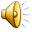 happy
Part A2
Dear Diary,
Today Amy and I talked about our future plans. I would like to be a social worker when I grow up .I am always kind to people.I have many frineds at school.I like to meet a lot of people and make friends with them.I can listen to people carefully and help them with their problems . I will be happy if I can make other people happy.
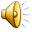 Works of art
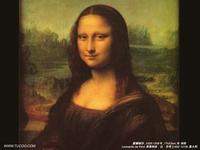 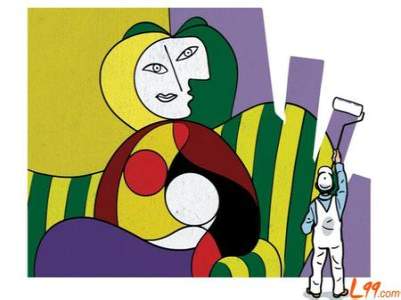 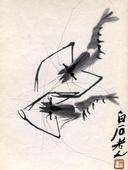 Qi Baishi
shrimp and crab
Leonardo da Vinci Italian
Picasso
Spanish painter
Part A3
Sandy is writing about her future plans in her diary too.Listen to her conversation with ,answer the questions.
1.What does she love doing?

2.Who does Sandy like best among all the Chinese artists  ?

3.What does Sandy want to do in the future?
She loves drawing.
She likes Xu Beihong best.
He wants to travel around the world and learn more about art some day.
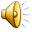 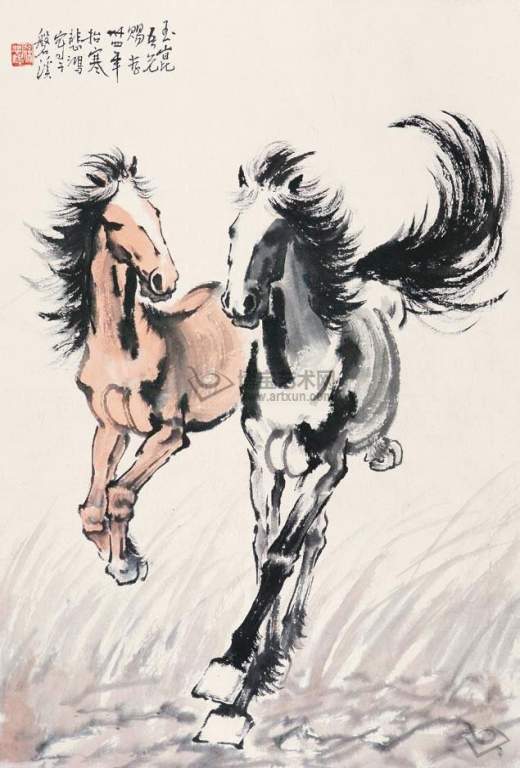 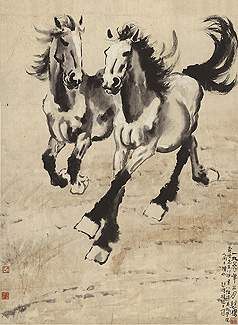 Part A3    Help Sandy complete her letter.
Dear Diary,
I love drawing and I would like to be _________ when I grow up.
 Among all the Chinese artists, I like __________best. His pictures of ______are beautiful works of art. I want to be as _______as he is . 
I want to travel around the world and learn more about ______some day.
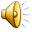 an artist
Xu Beihong
horses
famous
art
Suppose(假设)you are a news reporter(记者). Interview Nora or Sandy about their 
future plans.
Interview
   (采访)
A: Hello, I’m a reporter from CCTV. May I ask
     you some questions?
B: Sure. …
A: What would you like to do when you grow up?
B: I’d like to…/ I hope/want  to…/ I’m willing      
     /ready to …
A: Why...?
B: Because I like/ can…
A: What would you do if you are …
B: I want / hope  to…
A: It’s great to…
B: Thank you for …
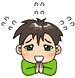 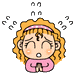 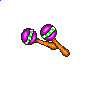 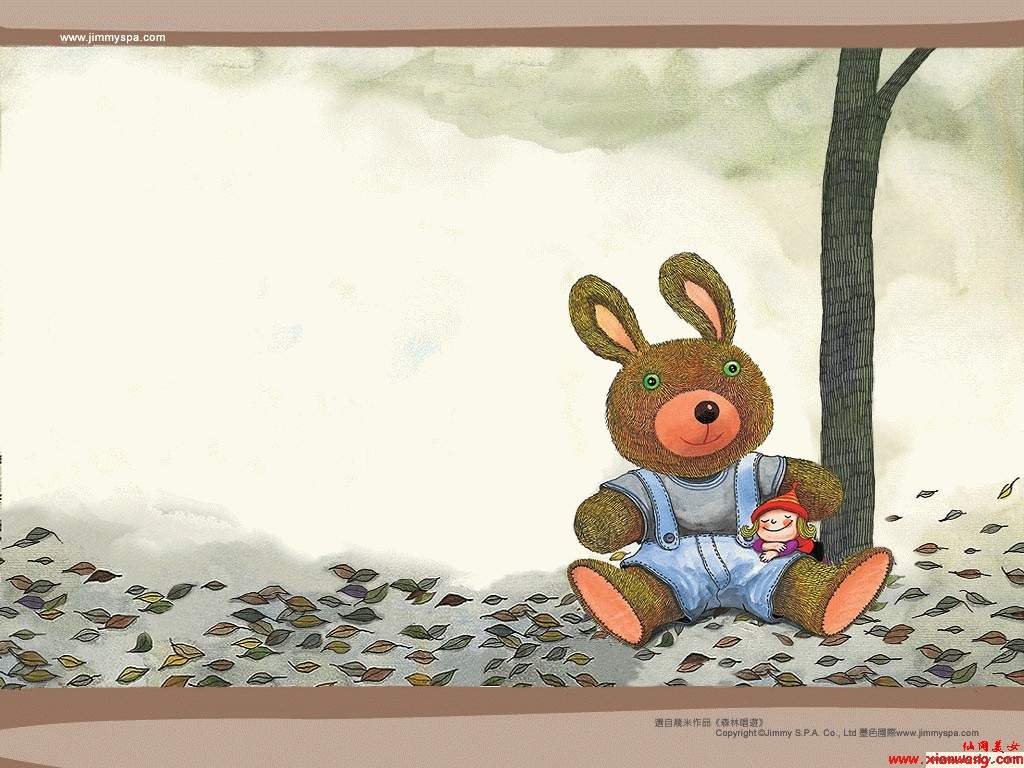 Speak up:
       What’s he like?
Sandy and Helen are          talking about their friends.
Listen to the tape and answer the questions.
Who is the boy on the left?

2. What is he like?

3. Who’s the girl next to peter?

4. What is Lucy like?
Peter.
clever and humoroust.
Lucy,small girl with a ponytail.
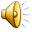 Shy and quiet.
Talking about friends
A: Who is the boy …?
B: Oh, this is … I think he looks …  
A: Yes, I agree.
B: He is  …  in my class.
A: What’s he like?
B: He’s …. He’d like to be … when he grows up.
A: Who is the girl …?
B: She’s…
Say something about your friend’s future plans
Hello, I am ... 
My good friend is… 
He/She would like to …when he/she grows up. 
He/She wants to be ... in the future.  
He/She hopes to …
He/She thinks it is great to …
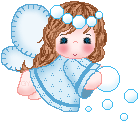 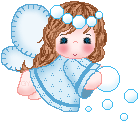 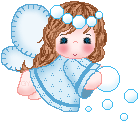 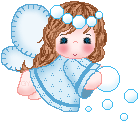 4
2幻灯片 31
幻灯片 301
3
Our futures are not dreams, we should try hard .
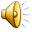 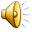 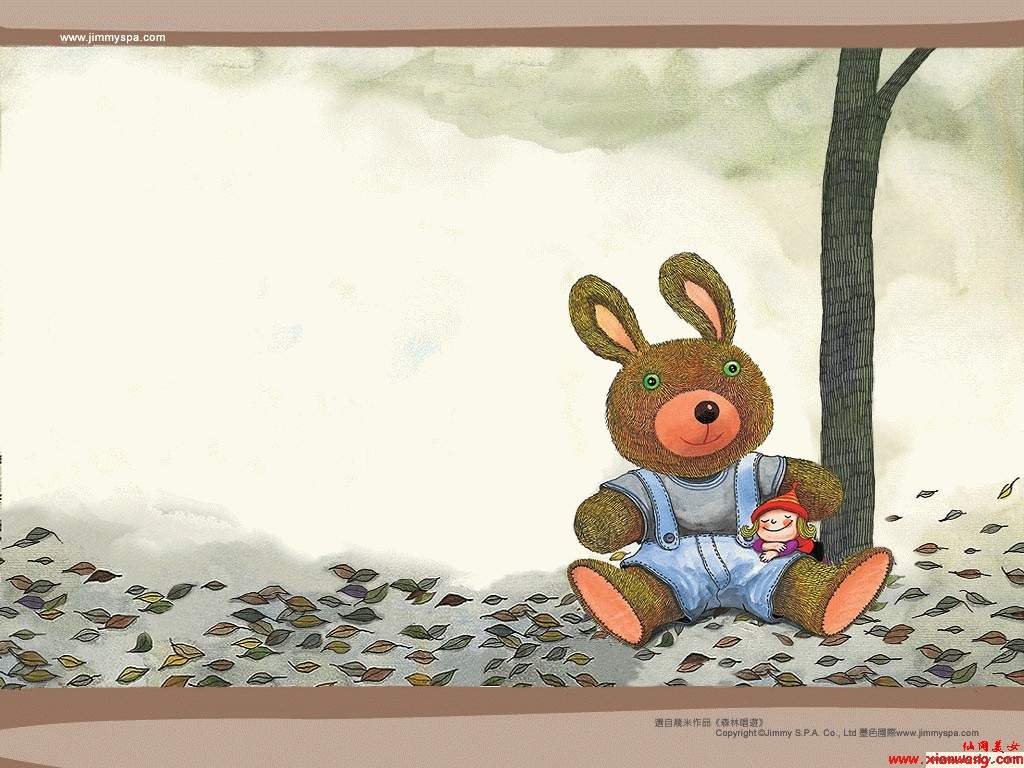 Homework:
1.Try your best to remember the new words and phrases. 
 2.Write a diary about your future plains.
 3.Preview next lesson.
Thank you !
She is slim and has short hair.

She is willing to share things with her friends .

She is helpful and ready to help people any time.

She helps me with my homework.
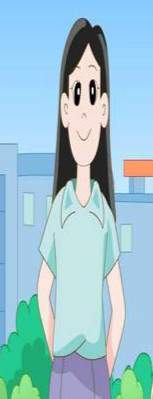 She has big bright eyes and long straight hair .

She smiles often and never says a bad world about anyone.

She is a true friend because she can keep a secret.
He wears small round glasses,they make him look smart.

They do not fit well under his desk.

He has a good sense of humour.  I never feel bored with him.

When he walks pasts desks,he often knocks books and pens onto the floor.